Муниципальное дошкольное образовательное учреждение      детский сад «Росинка»
Картотека потешек
Подготовил:
воспитатель 
МДОУ детского сада «Росинка
Лазарова Н. А.
г. Мышкин,
22.02.2018г.
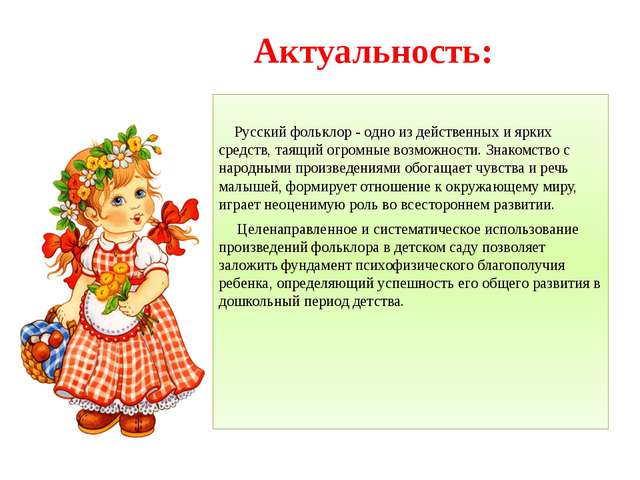 ЦЕЛЬ. Создание условий для развития речи и творческих способностей детей с помощью слушания и обыгрывания народных потешек.
Задачи. 
Учить слушать и внимательно рассматривать иллюстрации.

Развивать умение подхватывать и читать знакомые строки потешек.

Вызвать у детей эмоциональный отклик на художественное произведение.

Повышать интерес к русским народным потешкам.
"Дождик«

Дождик, дождик, посильней, машем открытыми ладошками вверх-вниз
Будет травка зеленей, ставим на стол открытые ладошки     
                                                                     растопыренными пальчиками вверх
Вырастут цветочки
На кругленьком  лужочке! свернутые в кулачки пальцы обеих рук
                                        раскрываются, изображая  распускающиеся  цветы
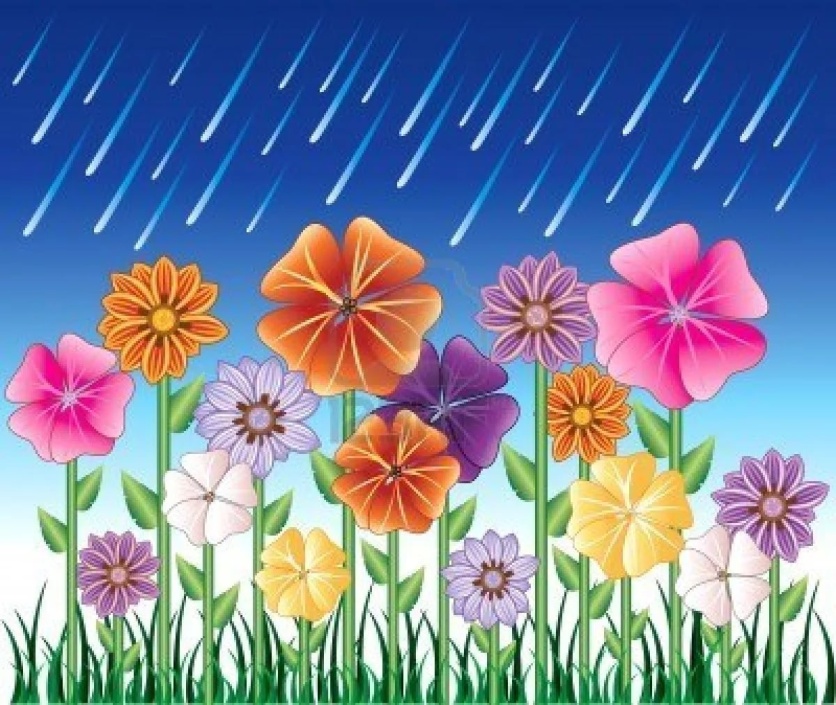 «Зайка прыгал и устал»
Зайка прыгал, прыгал, 
Прыгал, прыгал и устал. (попрыгайте на месте, прижав руки к     
                                                          груди, как будто это заячьи лапки)
Хвостиком  пошевелил, (заведите одну руку за поясницу и  
                                                                                 пошевелите ладошкой)
Ушки вверх поднял. (обеими руками помашите над головой,               
                                                                                  изображая ушки зайки)
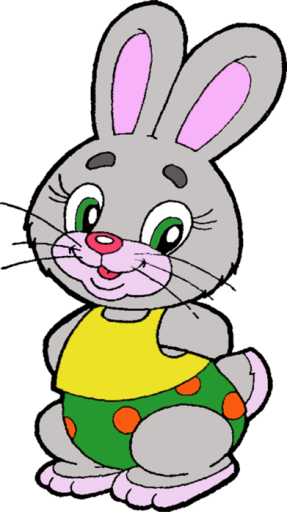 «Ежик»
Ежик, ежик колкий!
Покажи иголки!   (держите   руки в замочке и наклоняйте   
                                        его  то  в правую, то в левую сторону)
Вот они!(3  раза — на  каждую фразу   поднимите пальцы   
                                                                                                       вверх)
Ежик, ежик колкий                                                            
Спрячь свои иголки! (держите  руки в замке пальцами
                                            вверх, раскачивайте их вправо-влево)
Вот так!   (3 раза — на каждую фразу складывайте пальцы в  
                                                                                                    «замок»)
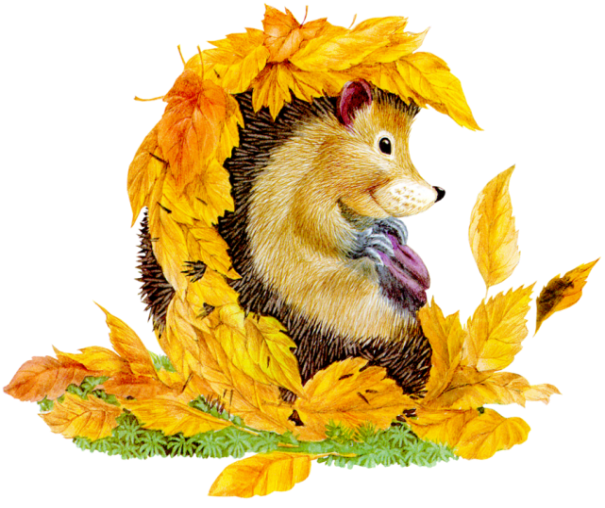 «Гномы»
Утром гномы в лес пошли (шаг на месте)
По дороге гриб нашли (наклон вперёд, выпрямиться, руки на поясе)
А за ним-то раз, два, три (наклоны  туловища из стороны в   сторону)
Показались ещё три! (руки вперёд, затем в сторону)
 И пока грибы срывали, (наклоны вперёд, руки к полу)
Гномы в школу опоздали! (руки к щекам и покачать   головой из 
                                                                                                  стороны в сторону)
Побежали, заспешили (бег на месте)
И грибы все уронили! (присесть)
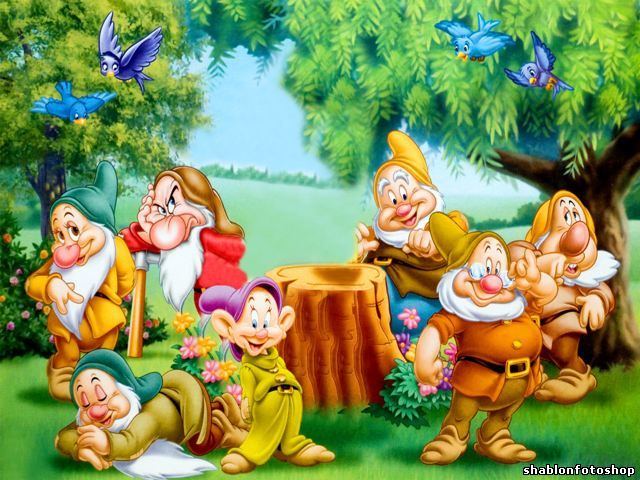 «Кузнечики»
Поднимайте плечики,
Прыгайте кузнечики.
Прыг-скок, прыг-скок.
Стоп! Сели.
Травушку покушали.
Тишину послушали.
Выше, выше, высоко
Прыгай на носках легко!
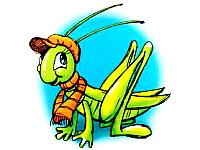 «Бабочка»
Спал цветок и вдруг проснулся,
Больше спать не захотел,
Шевельнулся, потянулся,  (руки вверх, потянуться)
Взвился вверх и полетел.
Солнце утром лишь проснется,
Бабочка кружит и вьется (покружиться)
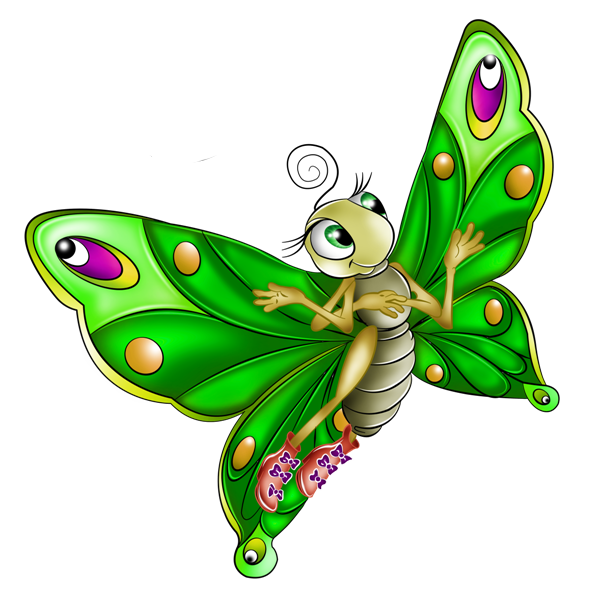 «Замок»  
На дверях висел замок    (сцепляем  пальчики в замок  и машем вверх вниз)
Кто его открыть бы смог?
Мы ломали, мы крутили(вертим  ручками  «в замке»  вправо-влево)
Били, били      (хлопаем)
И открыли!      (разводим ручки)
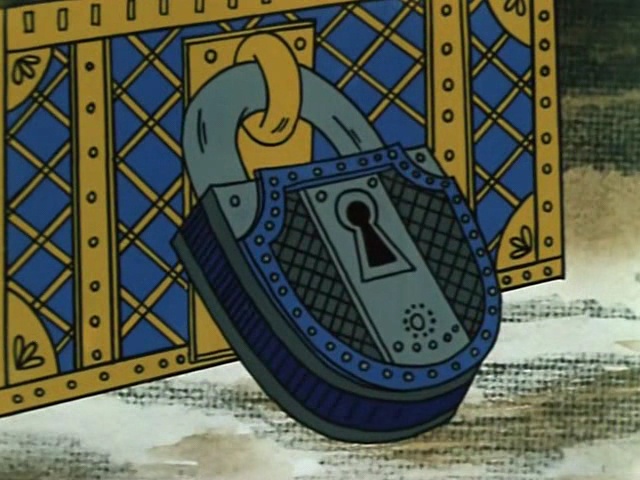 «Хомка –Хомка, хомячок»
Хомка-Хомка хомячок (надуваем щеки как хомяк)
Полосатенький бочок (гладим себя по бокам)
Хомка рано встает (потягиваемся)
Щечки моет, глазки трет (делаем соответствующие действия)
Подметает хомка хатку (наклоняемся и делаем вид, что подметаем)
И выходит на зарядку (шаг на месте)
Раз два три четыре пять,
Хомка сильным хочет стать!     (показываем, какой сильный)
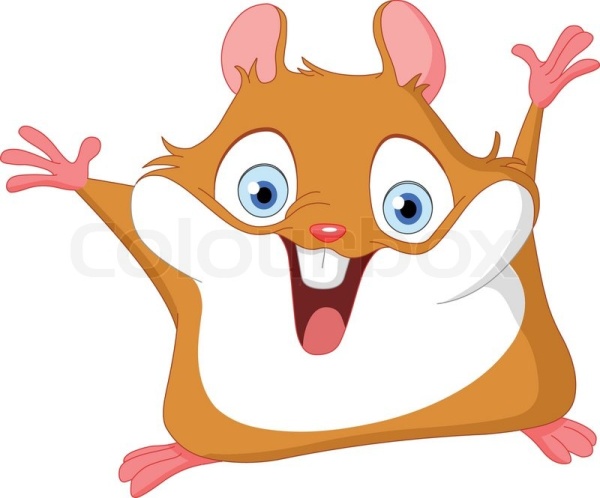 «Вышли мышки»
Вышли мышки как-то раз (ходьба на месте)
Поглядеть, который час  (повороты влево, вправо, пальцы«трубочкой» перед глазами)
Раз, два, три, четыре (хлопки над головой в ладоши)
Мышки дернули за гири   (руки вверх и приседание с опусканием   рук  
                                                                                               «дернули за гири»)
Вдруг раздался страшный звон, (хлопки перед собой)
Убежали мышки вон. (бег на месте)
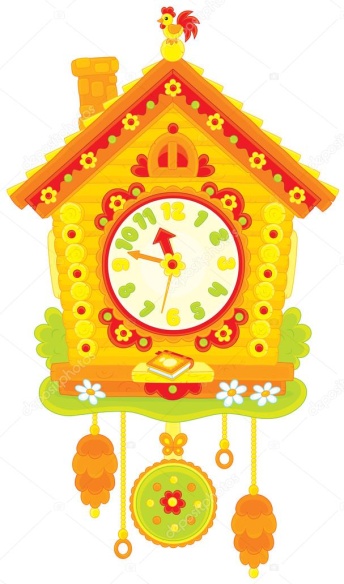 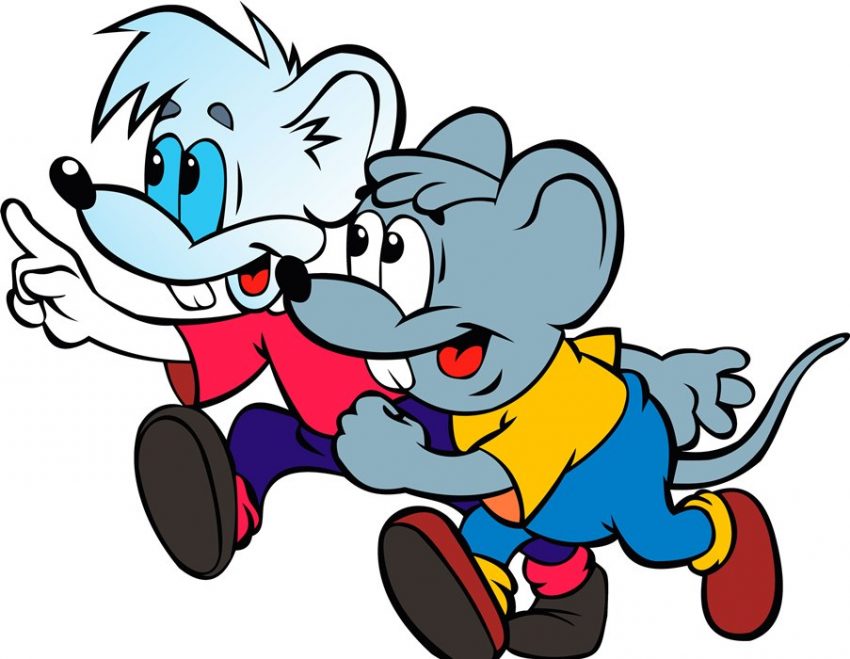 «Аист»
— Аист, аист длинноногий,
Покажи домой дорогу.
— Топай правою ногою,
Топай левою ногою,
Снова — правою ногою,
Снова — левою ногою.
После — правою ногою,
После — левою ногою.
И тогда придешь домой.
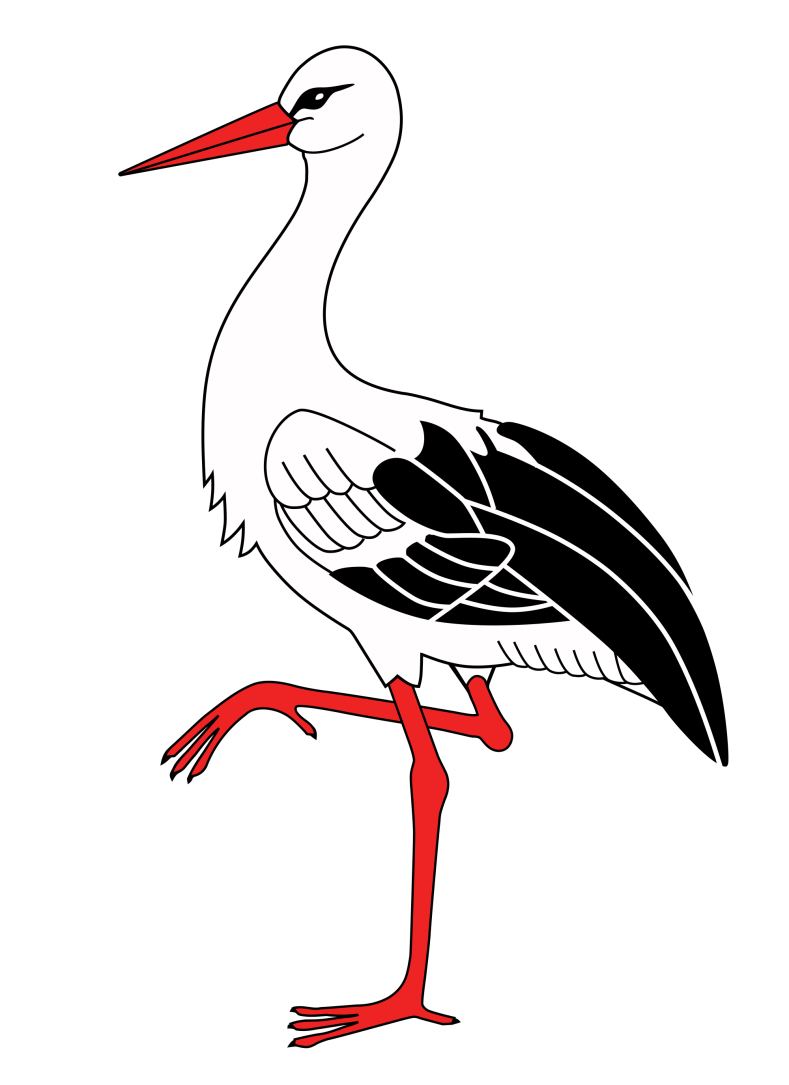 Спасибо за внимание!